Sunny 
Childhood 
by 
Kate
Babok
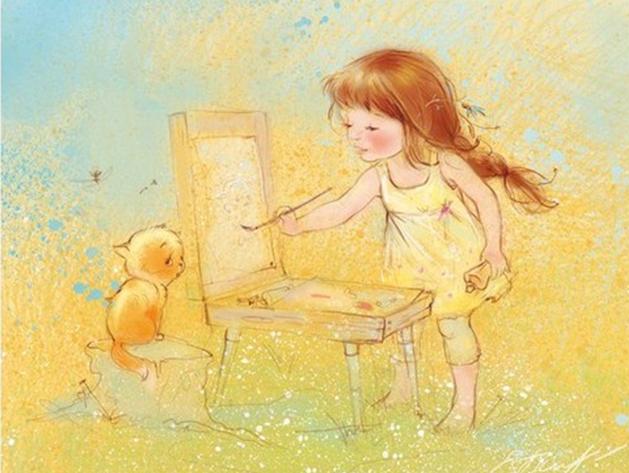 Picture 
Gallery 
for 
5-11 
Formers
Автор:
Ольга Михайловна Степанова
учитель английского языка 
МБОУ «Цивильская СОШ №1 
имени Героя Советского Союза М.В. Силантьева»
города Цивильск Чувашской Республики
2016
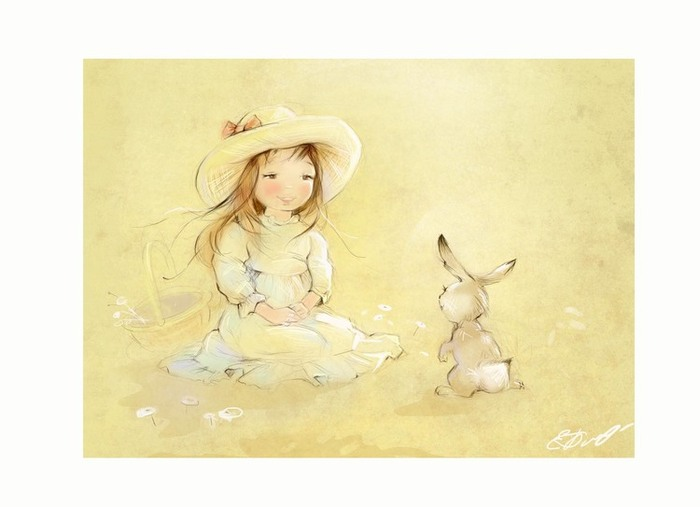 Catherine Babok is a  famous Russian artist who creates watercolor illustrations for children's books.
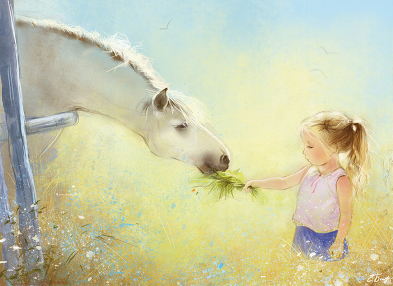 Everyone will agree that her works bring us into the magical world of childhood - the happiest time in life.
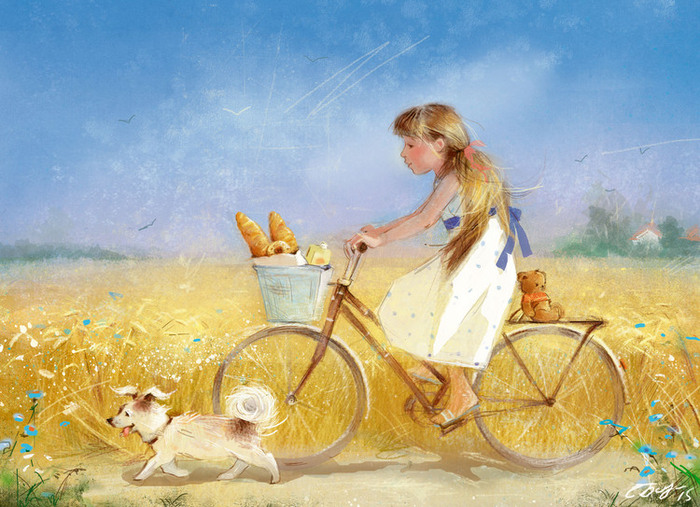 Catherine who illustrates the childhood so gently and kindly. was born in Minsk.
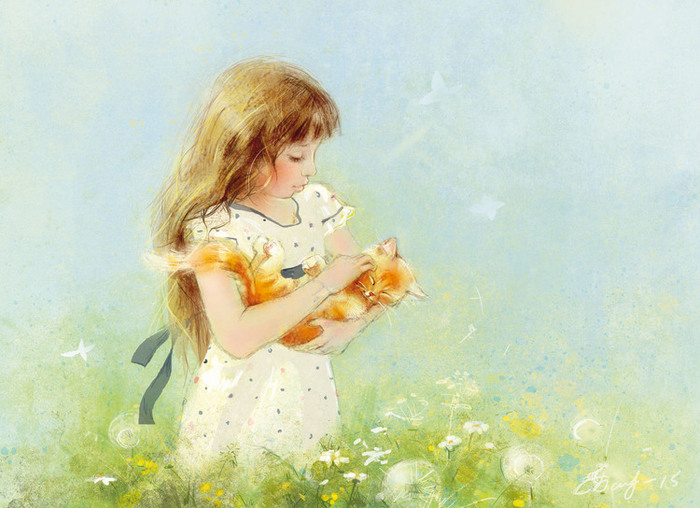 The artist  has a lovely little girl who with her friends presents        her art subjects. Children are an inexhaustible subject 
her art.
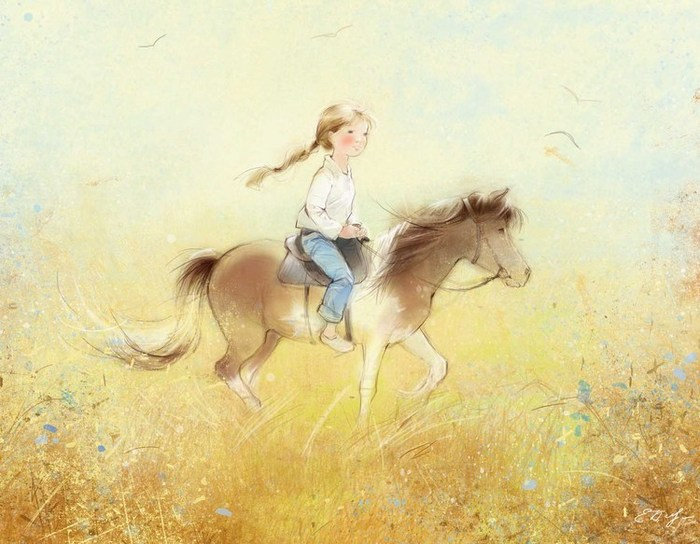 As Catherine says, "I paint about the goodness                                                                     that is                                                                              in everyone                                                                of us."
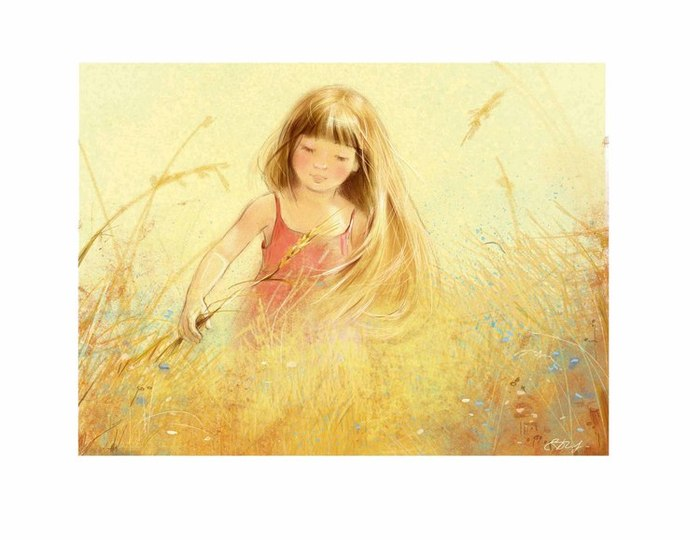 Ekaterina is  interested in the Chinese qigong, Falun Gong system, and she loves to read classic literature.
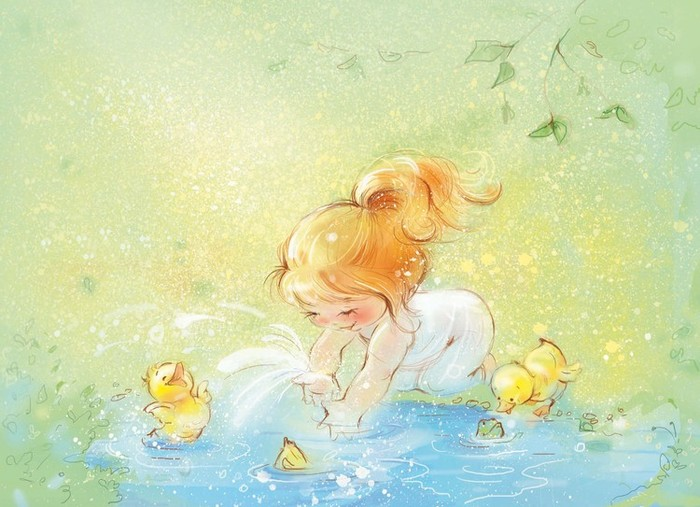 Soft pastel tones create an atmosphere of lightness and light, which is filled with               a happy childhood.
Baseball
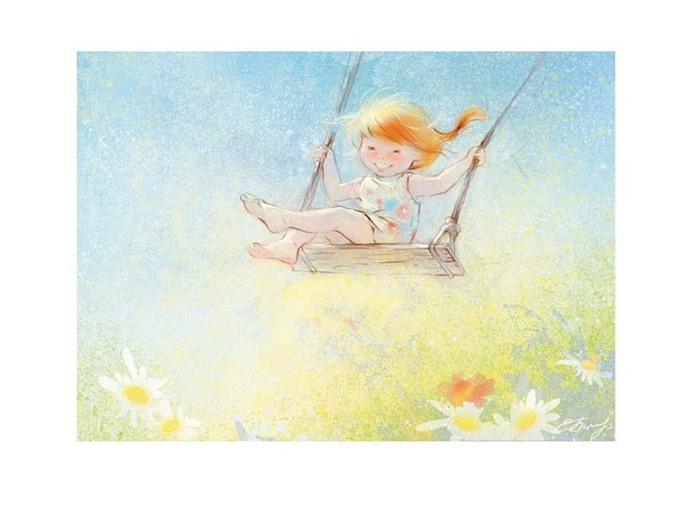 Ekaterina says: I wanted to draw a little helpers, the good fairies who live somewhere nearby, and try to bring into our lives a little bit of wonder                  and joy.
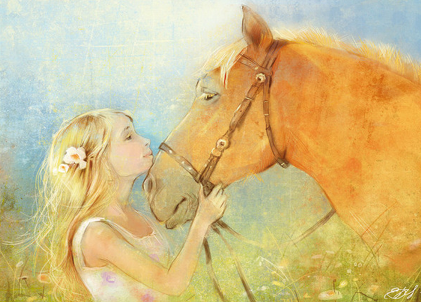 So each illustration brings some tender into everyone’s                    life…
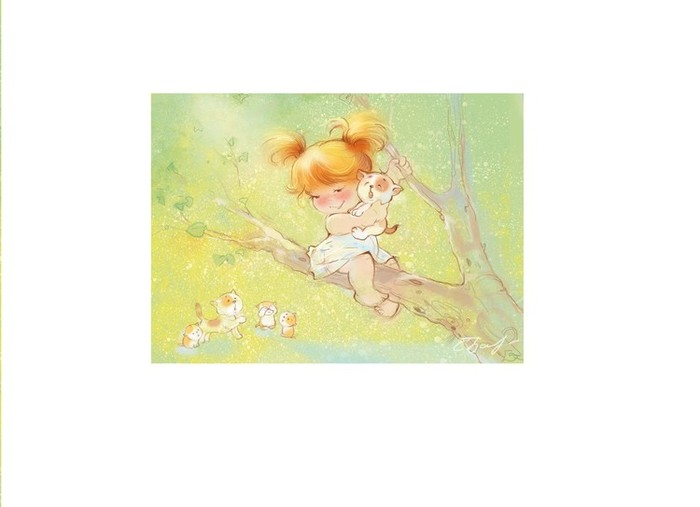 The world would be so grey without these pictures …
Baseball
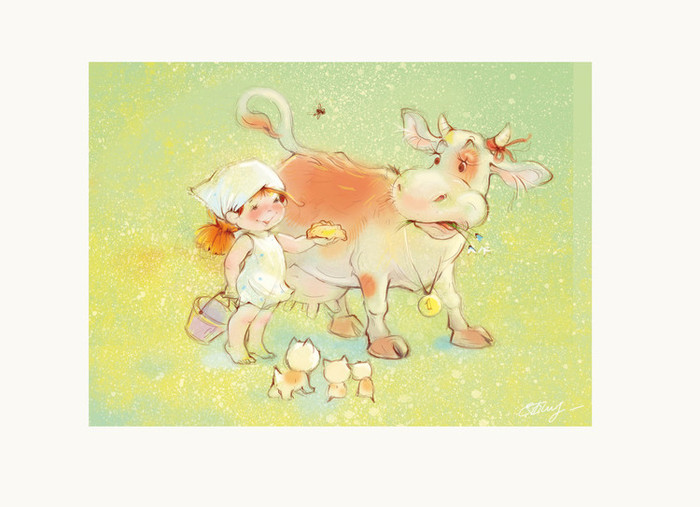 This wonderful world of countryside makes                  our life romantic and so natural…
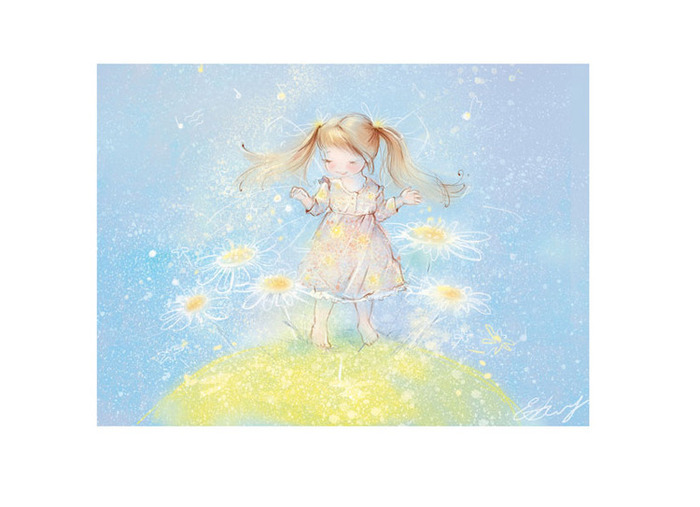 When you are among the flowers                                   you feel                                                                 like a Fairy…
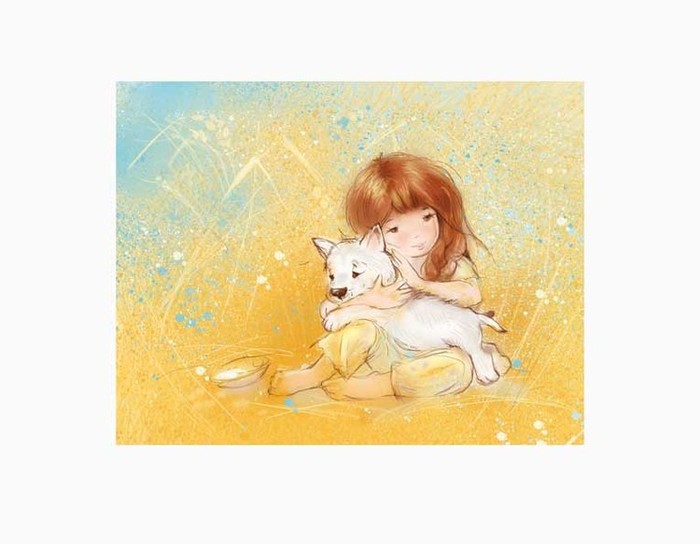 Each picture inspires everyone’s heart with its lovely topic and subject that is often connected to the nature.
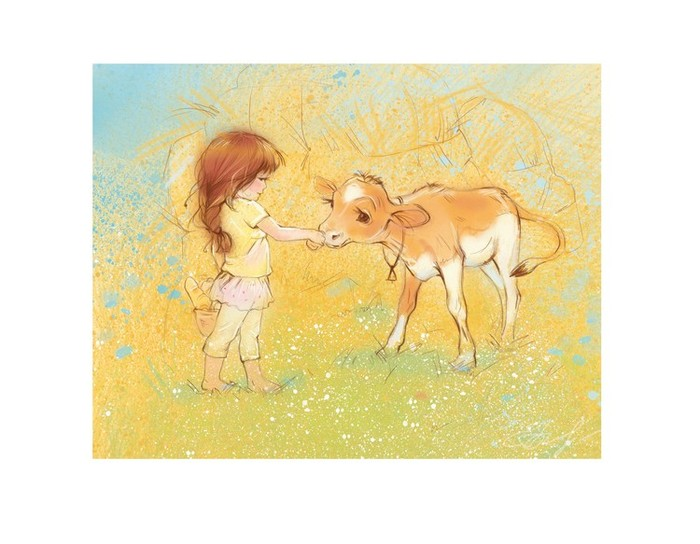 We cannot not love those pretty creatures…
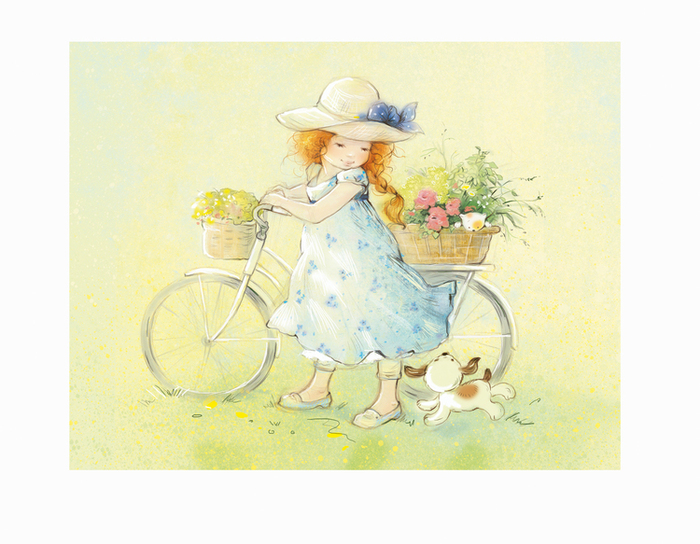 Walking through the fields or riding your bike on a summer                       day with                     your Puppy                 the Friend…                     What can be more adorable in this                        life?
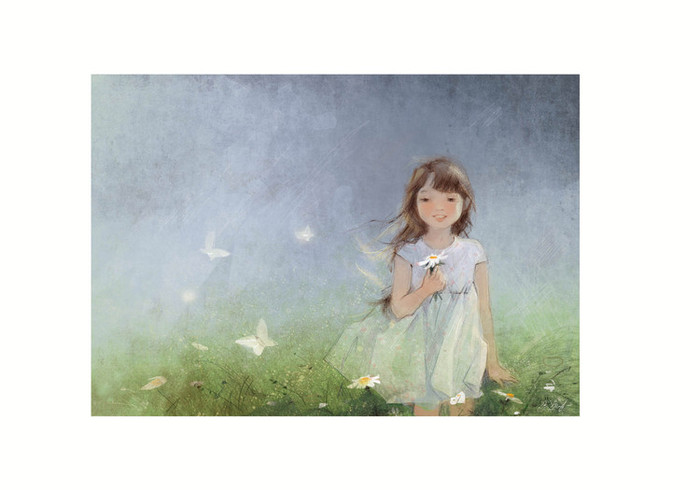 There is a garden in every childhood, an enchanted place where colors are brighter, the air softer, and the morning more fragrant than ever again.                          ~Elizabeth Lawrence
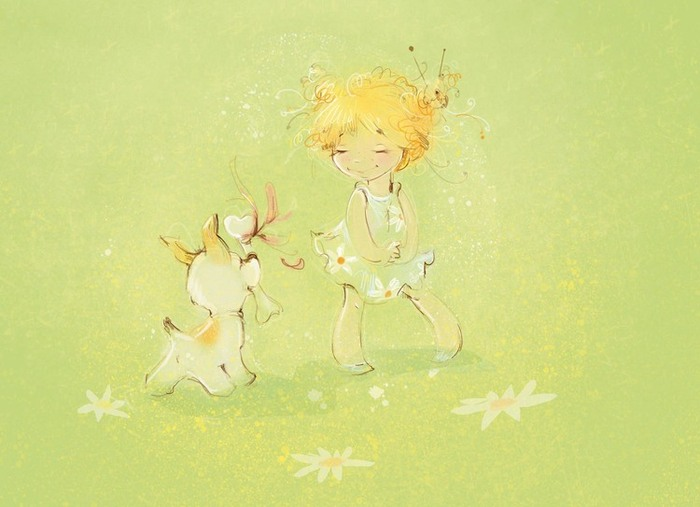 Childhood is the most beautiful of all life's seasons.                       ~Author Unknown
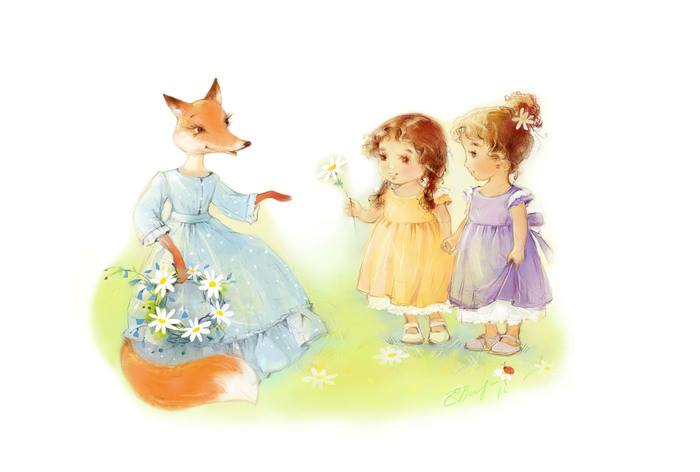 Sweet dreams, sweet reality                                        by Kate Babok… 






You can enjoy more of her sunny illustrations freely  on the Internet sites
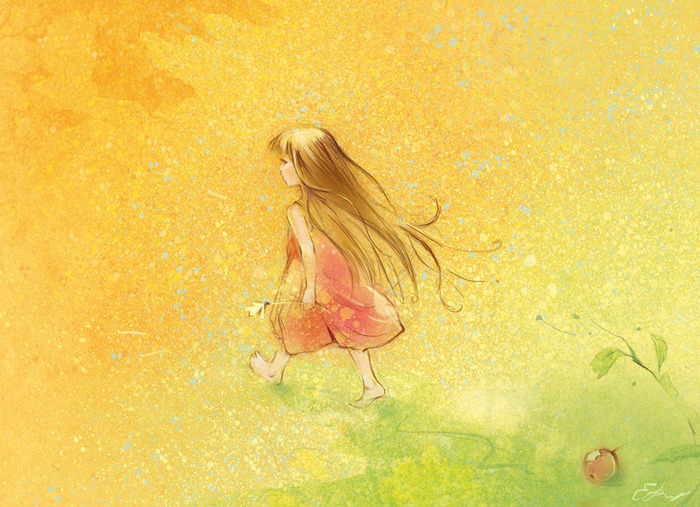 Source
https://illustrators.ru/users/id33417
http://www.quotegarden.com/childhood.html